CHAPTER 7
AGRICULTURE/URBAN GROWTH
AGRICULTURE
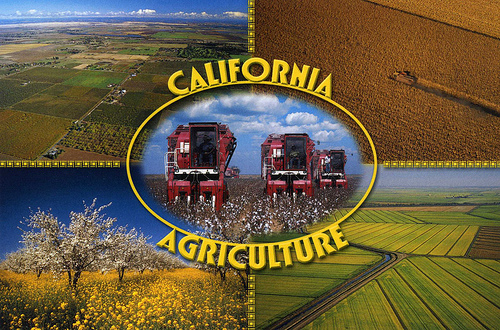 $38 bil.

400 comm.

50% fruits, nuts, veg. 

9/10 top producing counties in U.S. (6.6% total economic output)
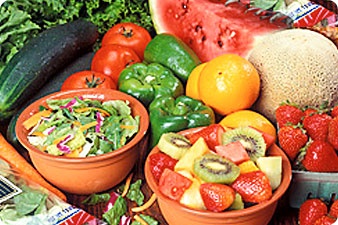 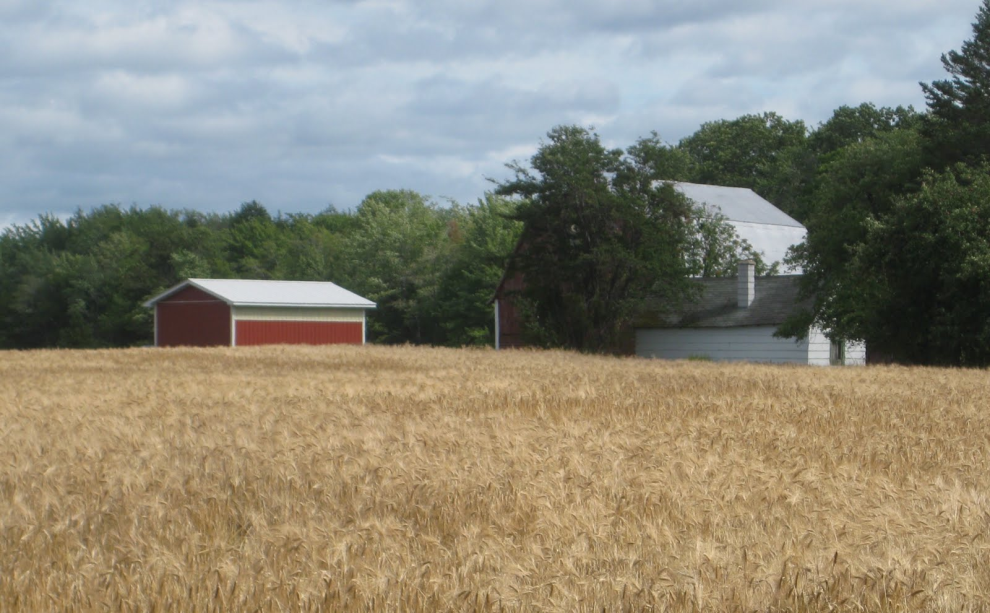 WHEAT
1860-1890:  Largest

“bindlemen”

Decline:  competition

Shift
WINE
Missions:  poor quality
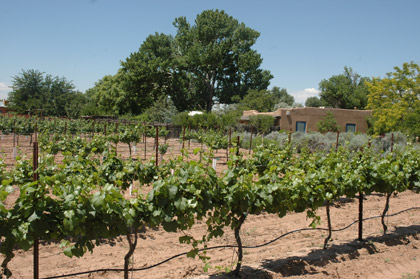 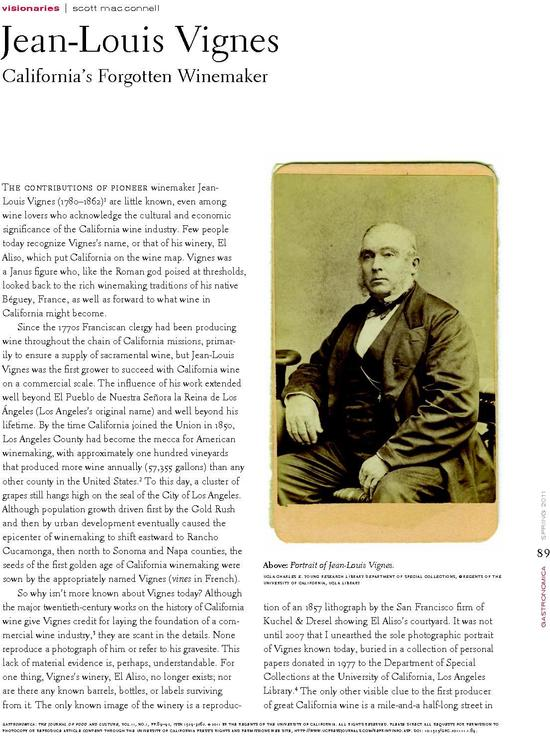 Jean L. Vignes
El Aliso 

1830’s, L.A.

1850:  Largest production
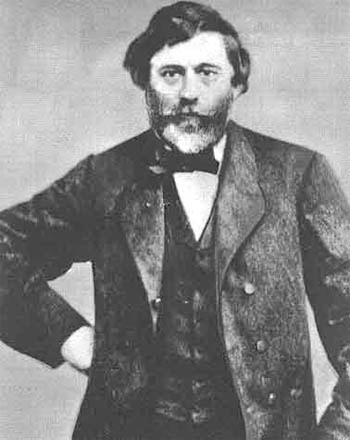 North

1850’s:  Agoston Haraszthy, Sonoma Valley

Anaheim:  1857, German
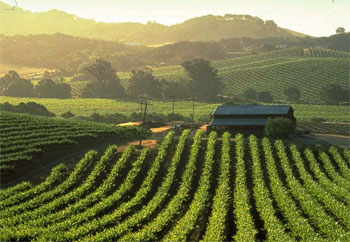 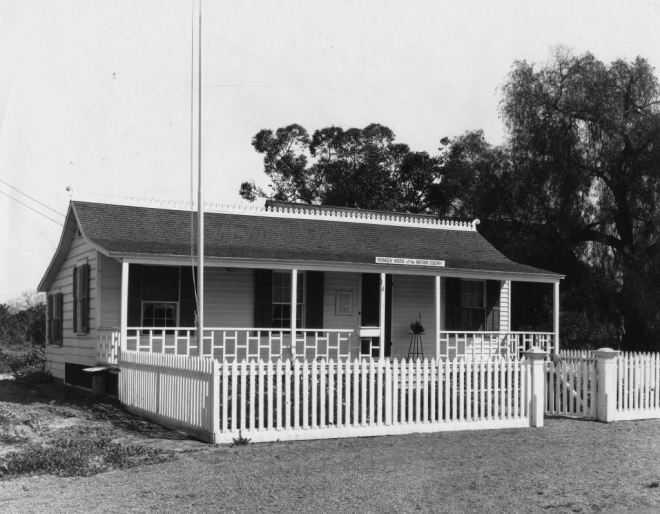 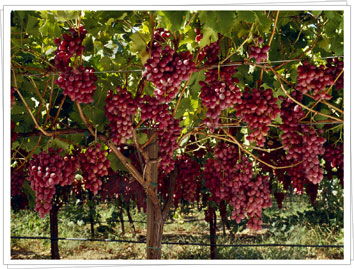 CENTRAL VALLEY
Dessert wines
Table grapes
Raisins
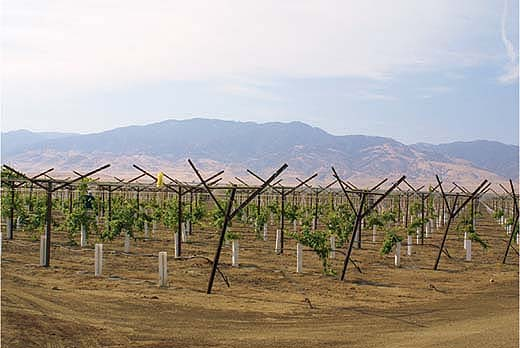 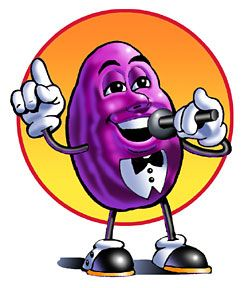 1900:  19 million gal.

80% U.S.
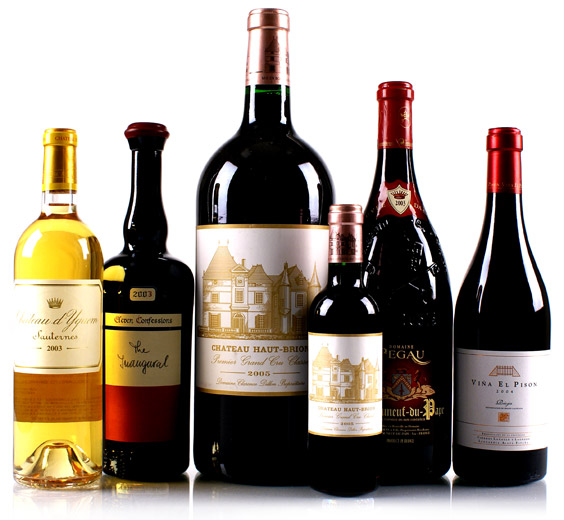 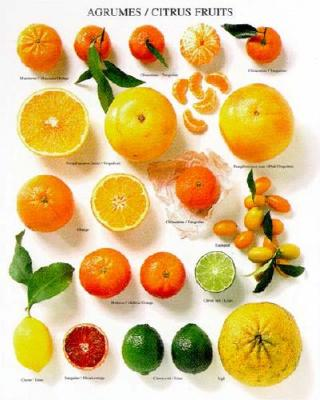 CITRUS (05/06)
2ND 

24% oranges, 80% fresh market

87% lemons
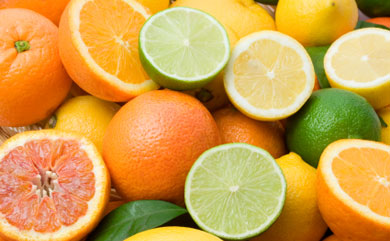 3 DEV.
Location (higher ele., away coast)
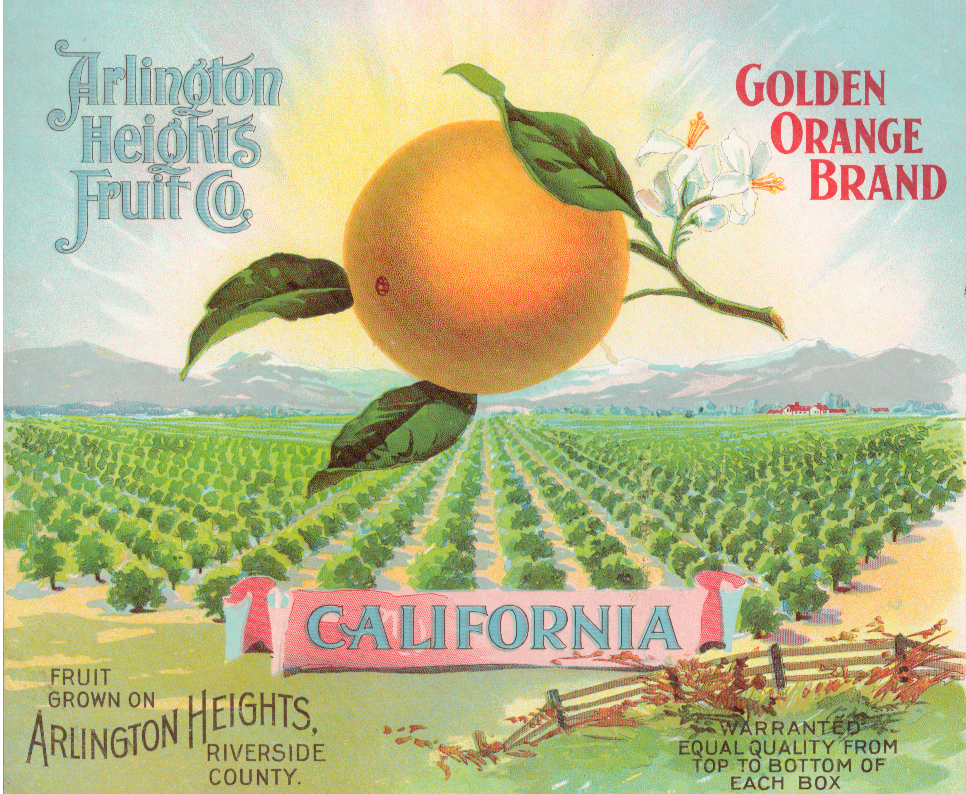 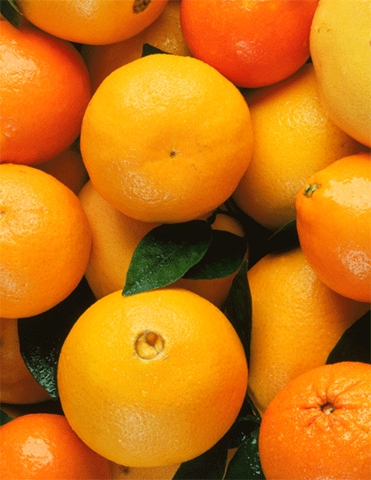 Navel (Brasil)

Seedless, sweeter
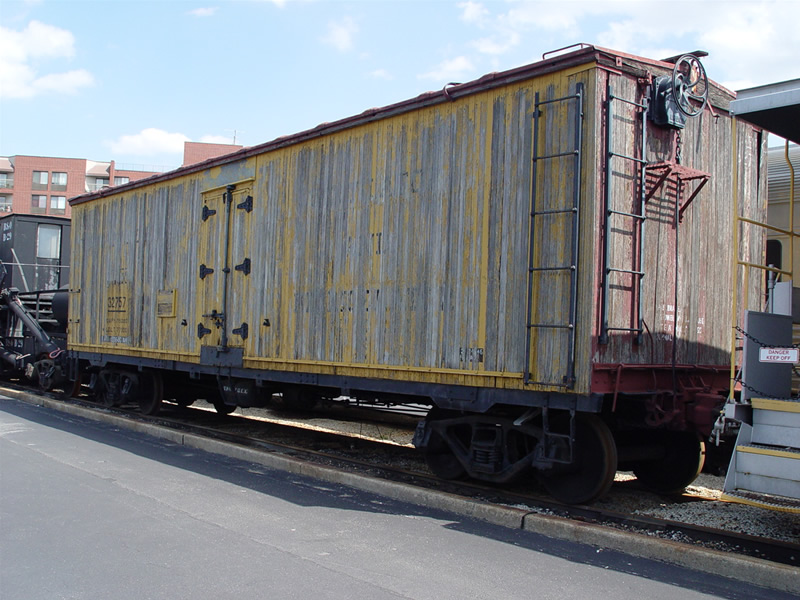 Railroads
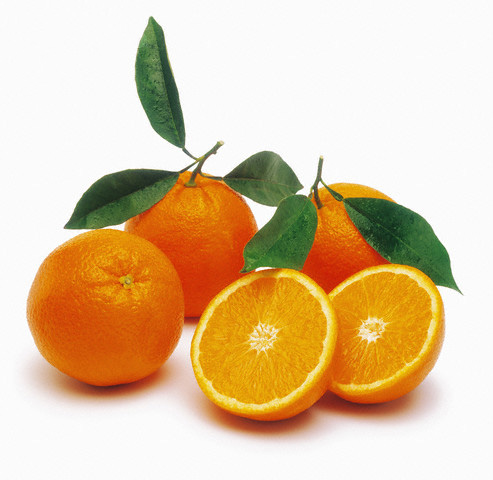 VALENCIA
Coastal
Summer
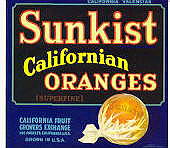 1900:  2/3 oranges, 90% lemons


Sunkist Growers (1925):  association
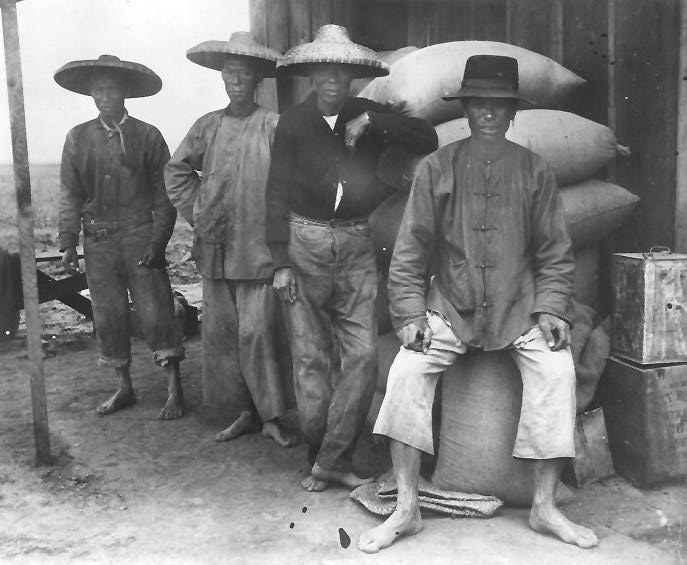 BEHEMOTH
Agriculture to “agribusiness”

Cheap labor:  Chinese
Then Japanese, Mexican
Contentious relations
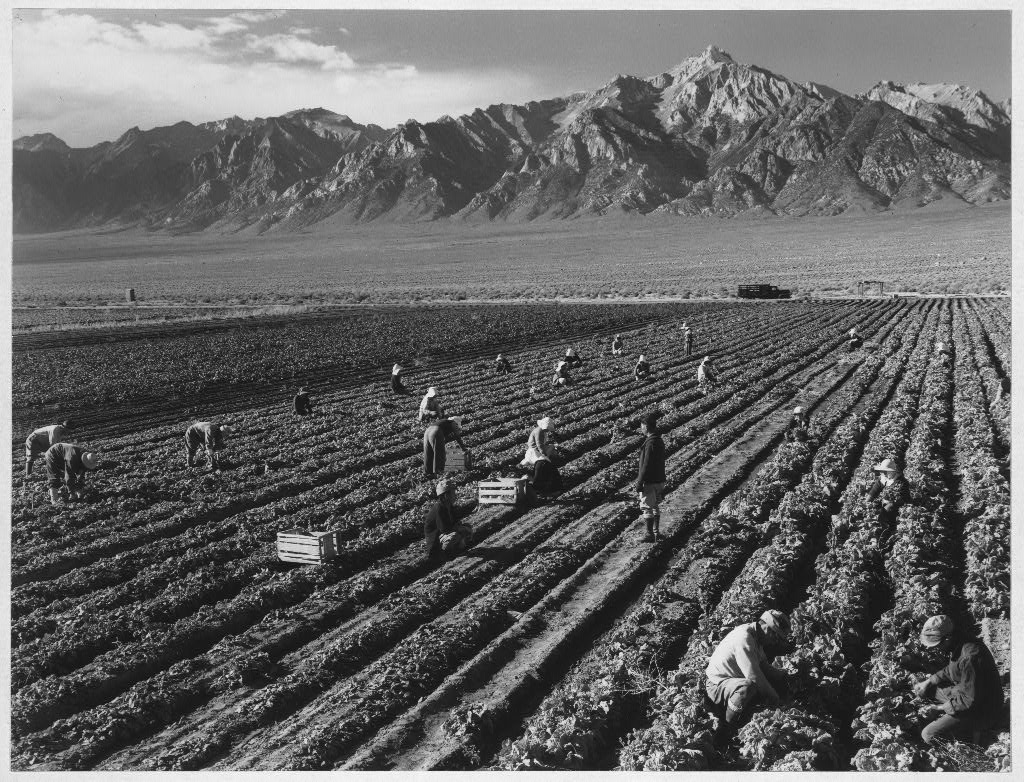 CHINESE LABOR
“built” agr. industry
Irrigation, canals, etc.

1880 
86% Sac. Co.
85% Yuba
JAPANESE FARMERS
1910:  70% strawberries

1920:  10% crops CA
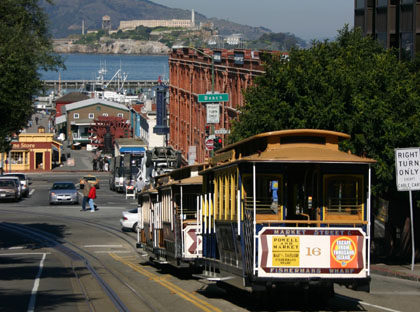 URBANIZATION
S.F.++
Surrounding areas
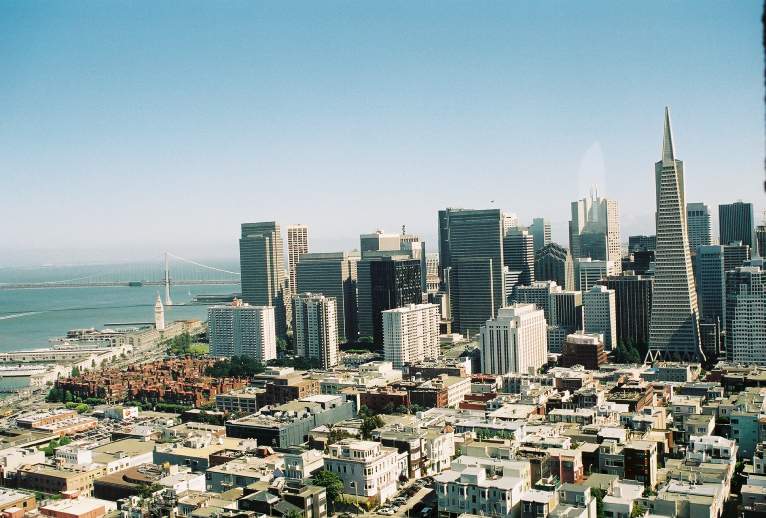 SO. CAL.
Citrus
“health rush”:  better health

1880’s +

Railroad comp.:  advertising
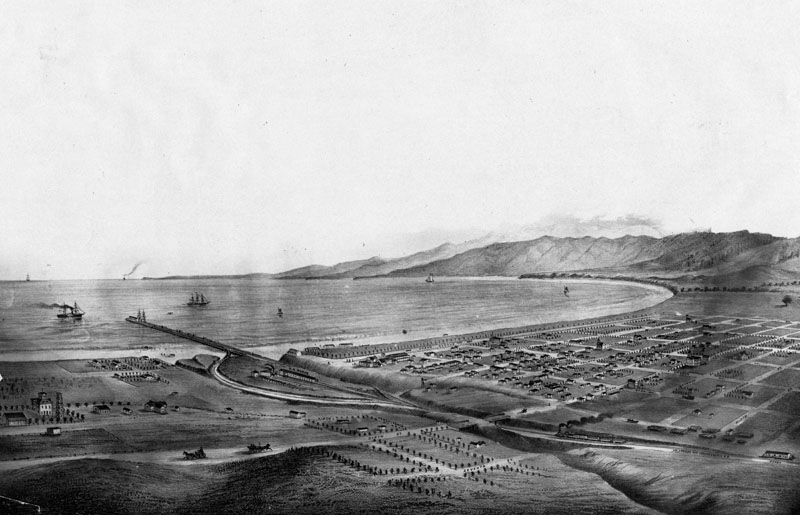 ELECTRIC RAIL
Largest in world
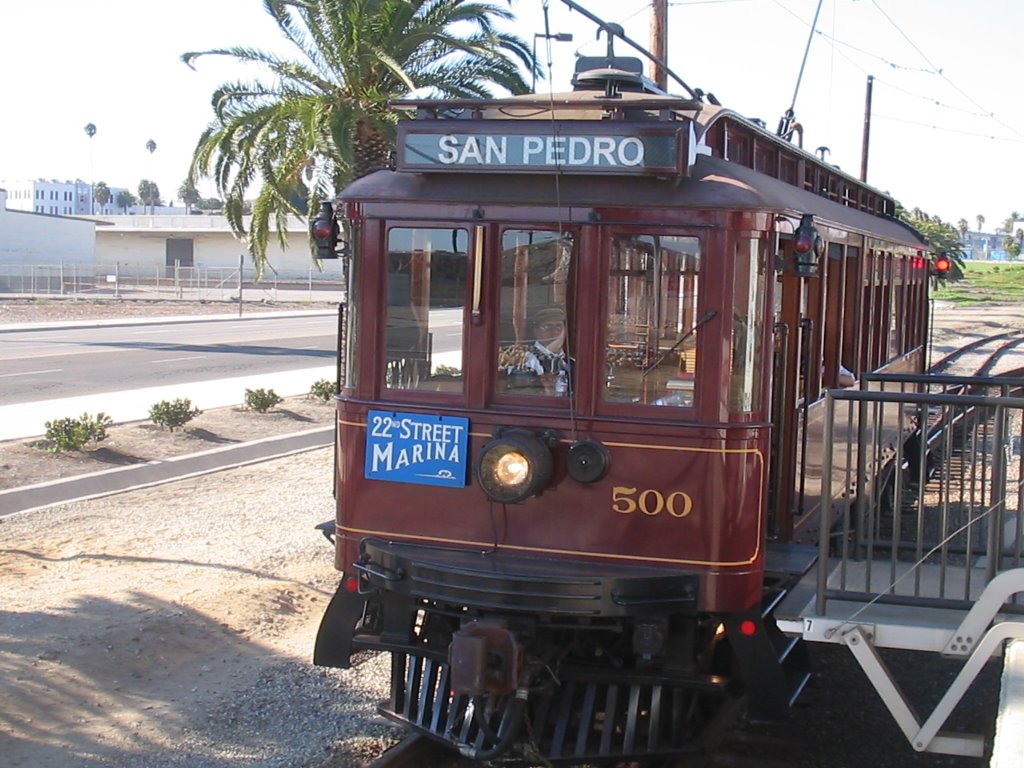 OIL
E. Doheny:  L.A.
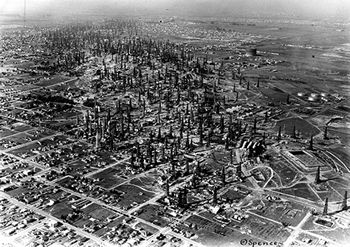 SPREAD
1920’s

H.B., SFS

Signal Hill:  richest barrel/acre

More than gold, $2.5 bil. 1920’s
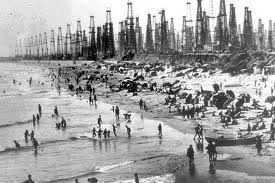 CARS
Significance?
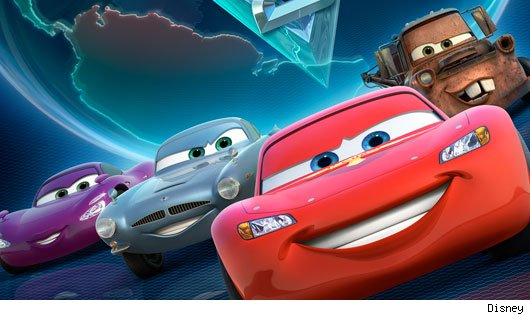 1900:  4k
$$$

1908:  Model T
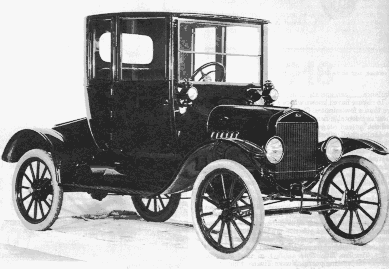 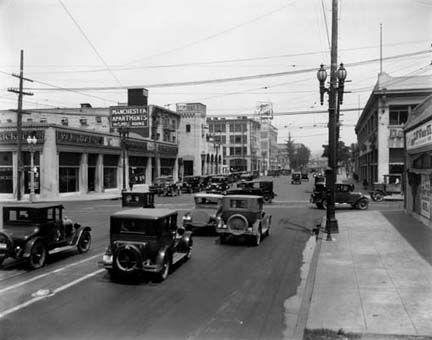 1925
1 in 3:  cars

L.A.:  most motor-conscious
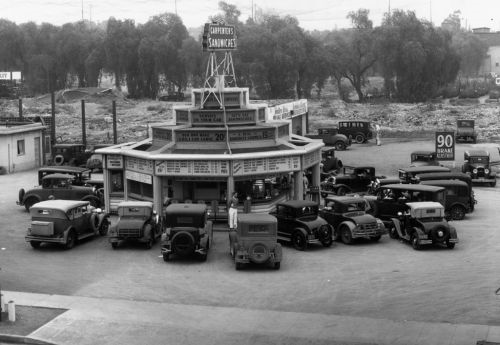 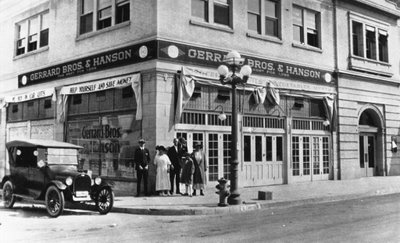 IMPACT?
Expansion, suburbs, spread

“supermarket”  

“Miracle Mile”- for cars
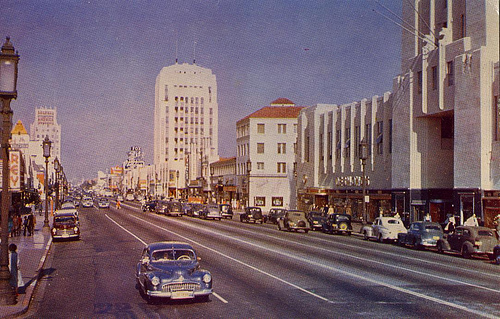 Tourism

Service stations
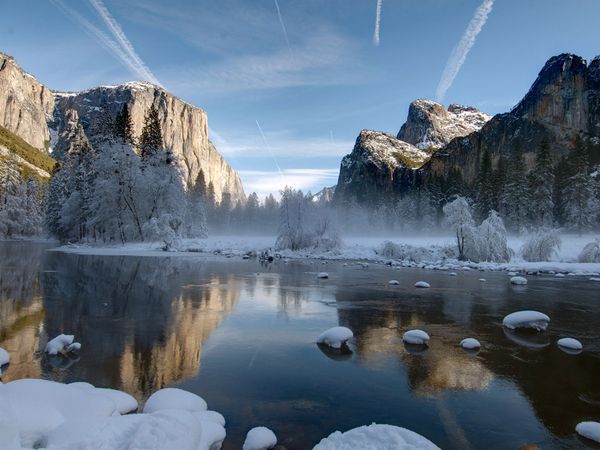 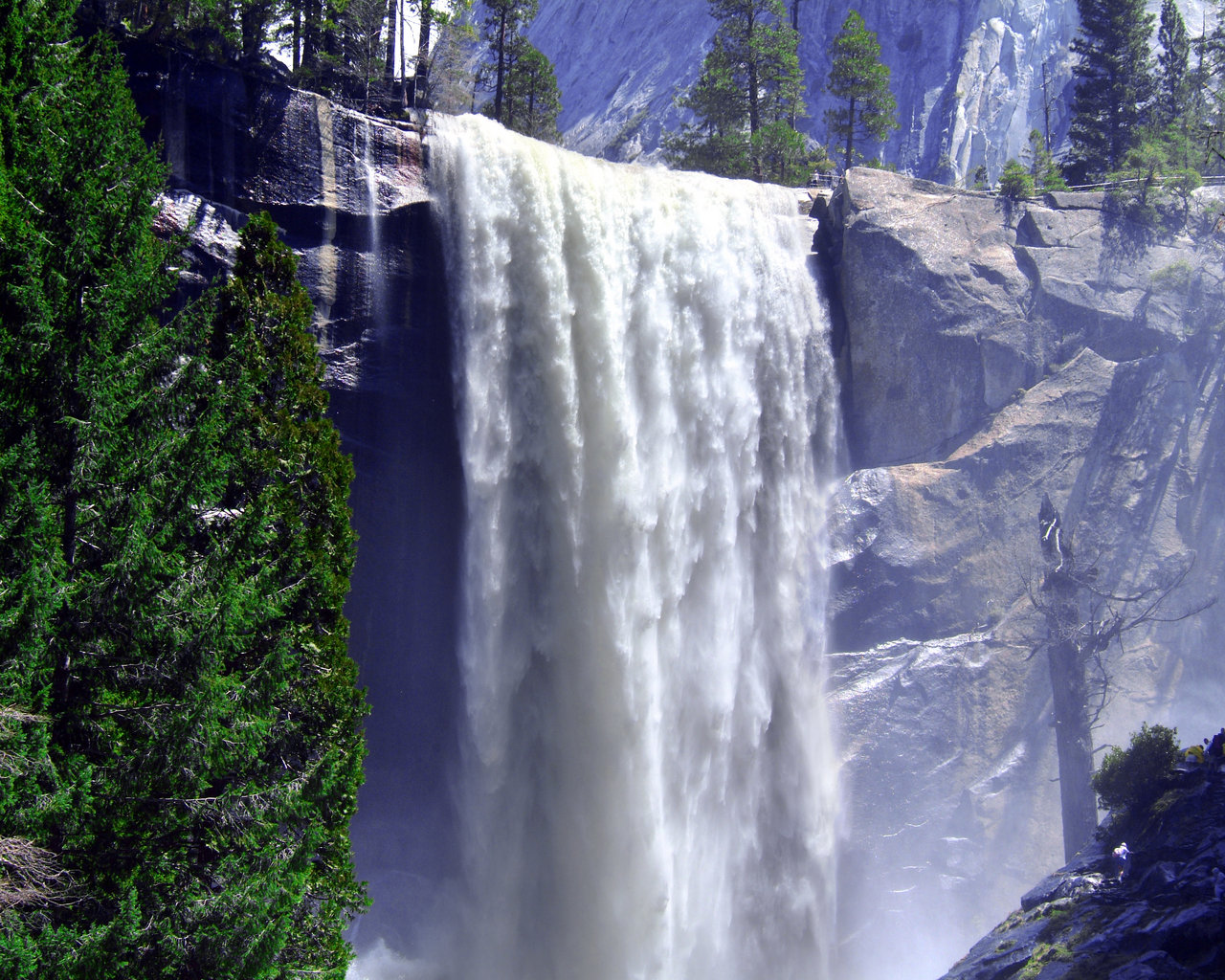 First “park”

Valley to Ca
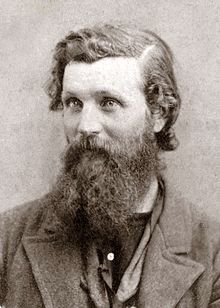 J. MUIR
Naturalist 

Conservation 
“natural state”

Sierra Club (1892)
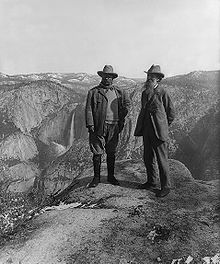 1905:  Yosemite Val. back to U.S.
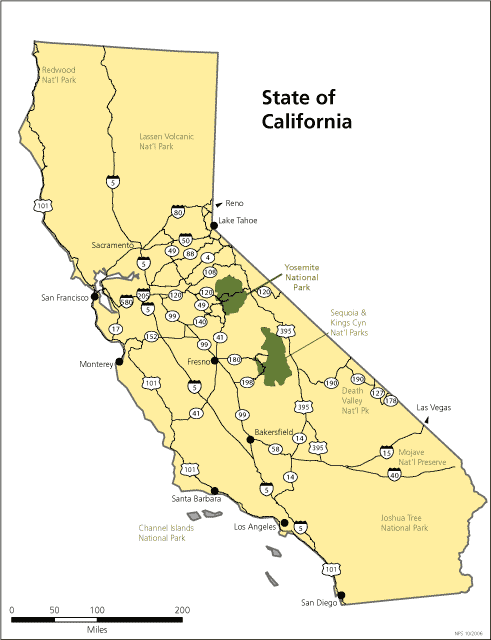 Sequoia, Kings Canyon
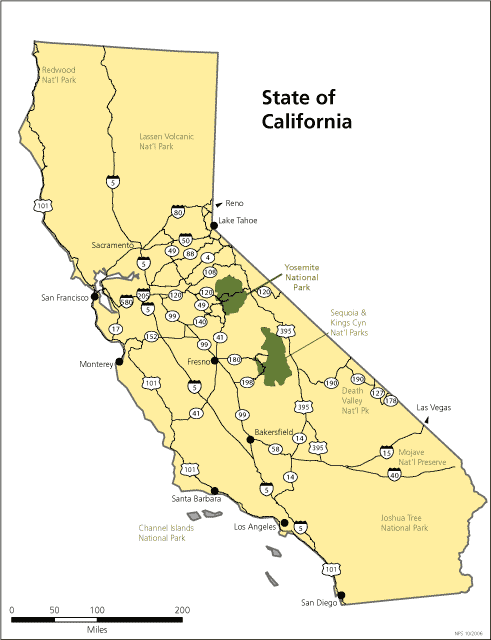 WATER =$$$
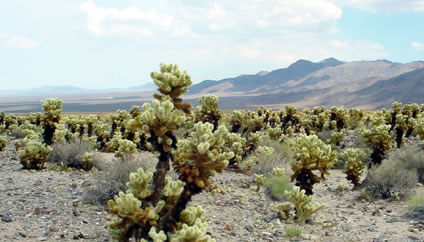 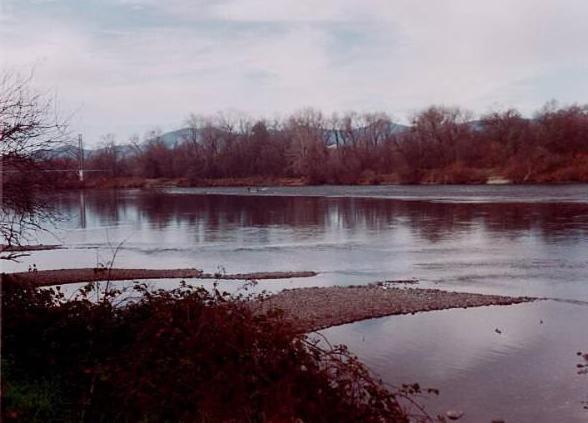 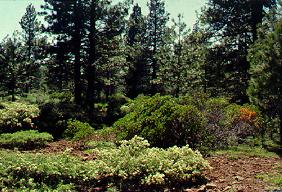 Hetch Hetchy Valley
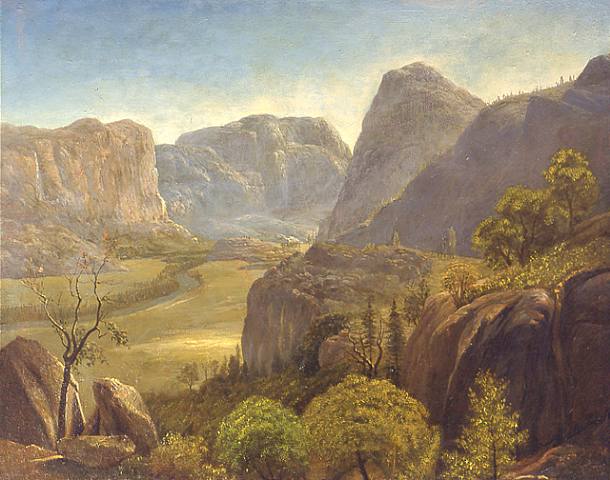 SF

Muir, Sierra
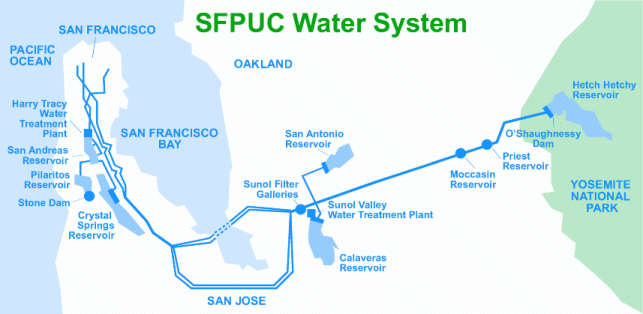 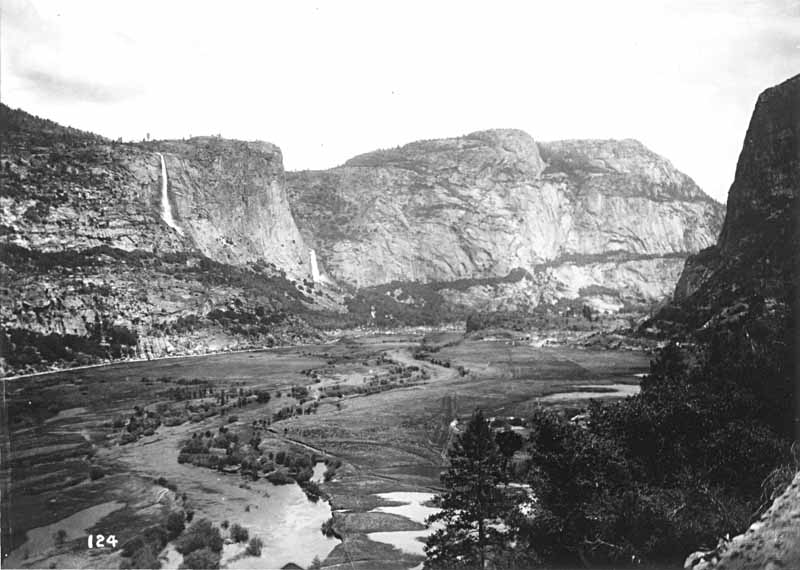 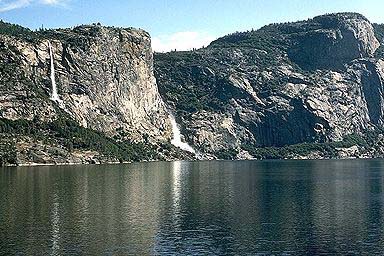 LA?
So Cal dry
natural water 200k people.
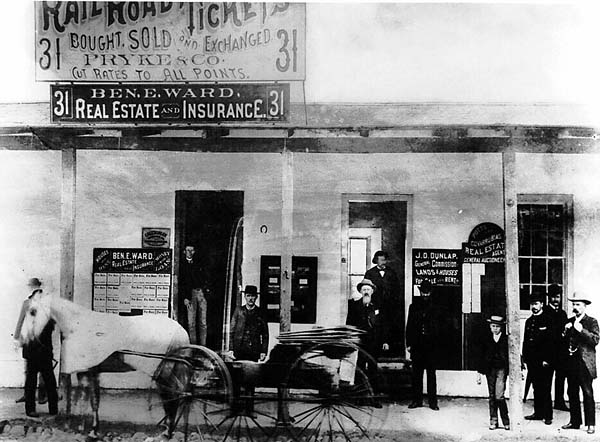 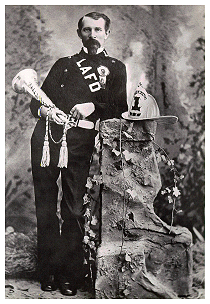 Land+
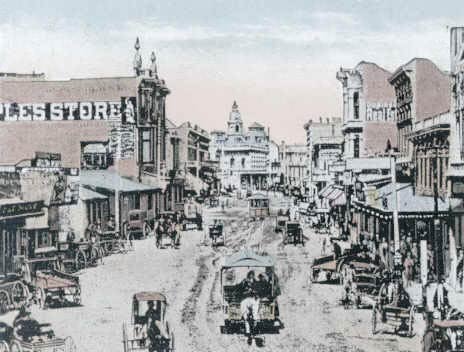 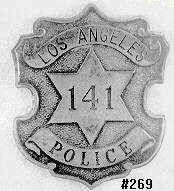 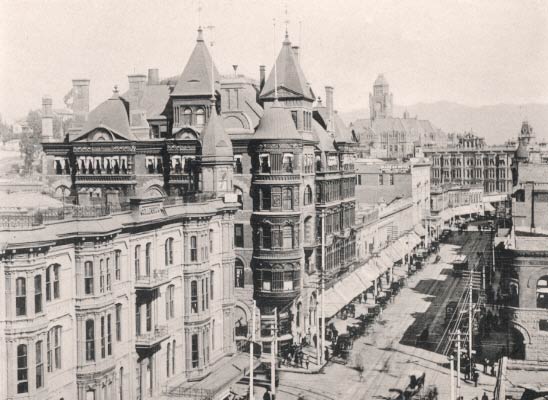 Pop.+
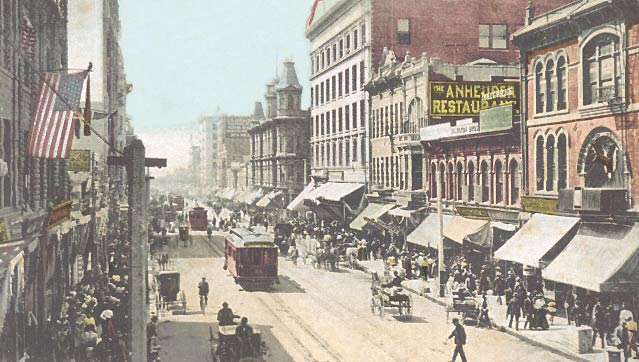 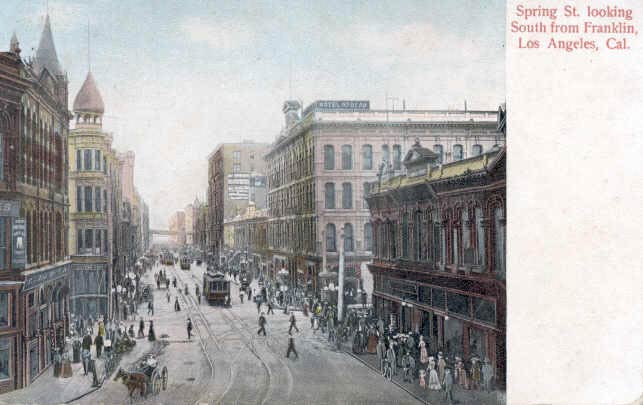 ??? 
Water
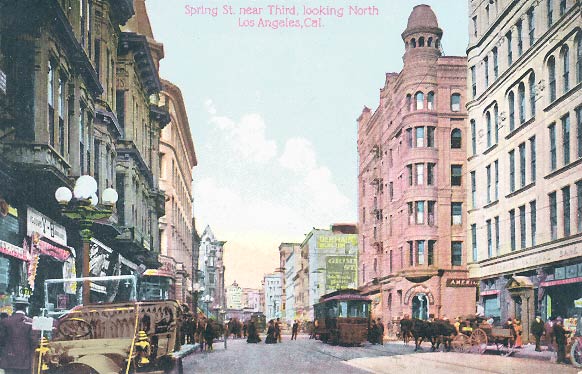 Owens River
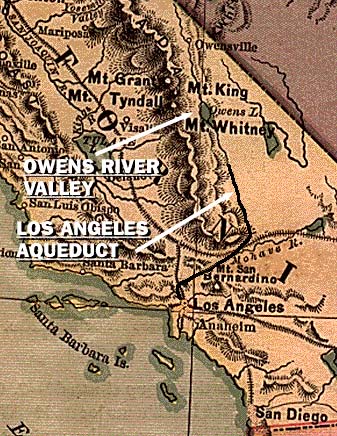 Aqueduct
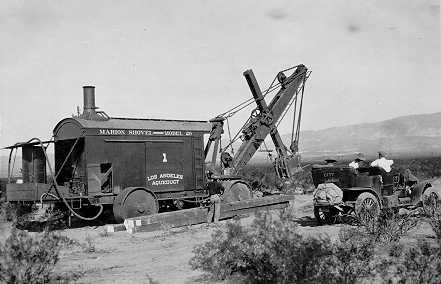 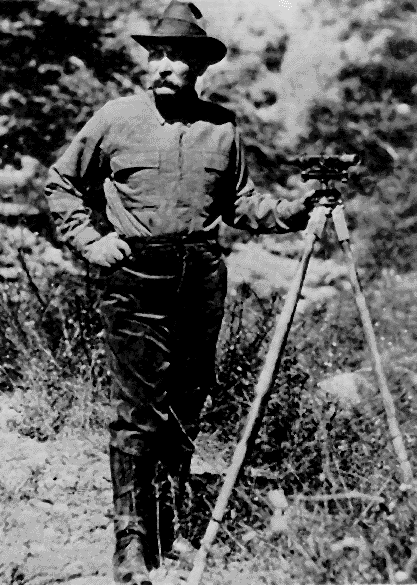 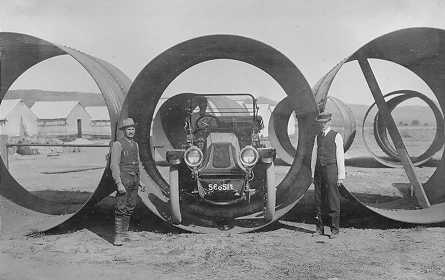 Dynamiting
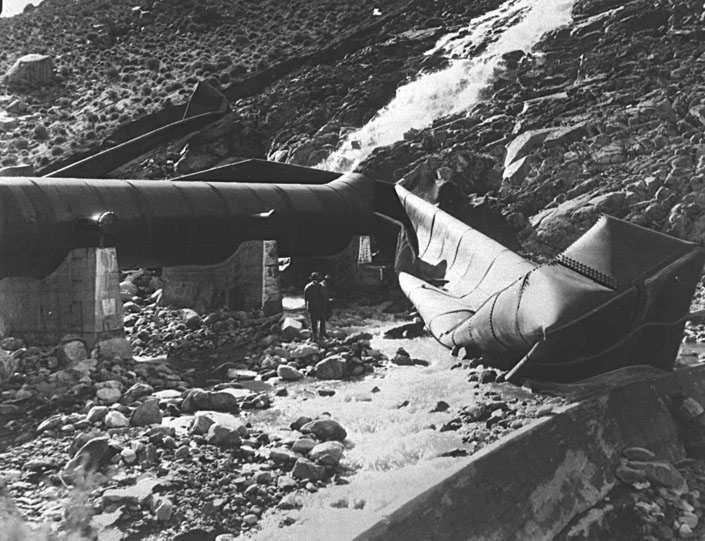 COLORADO RIVER
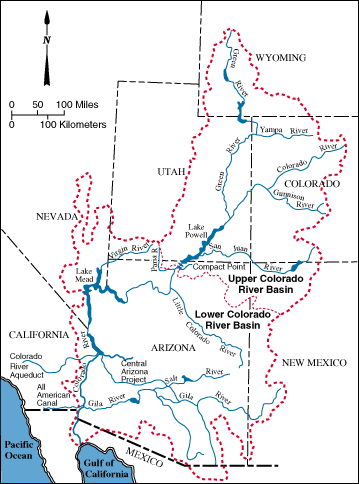 Hoover Dam
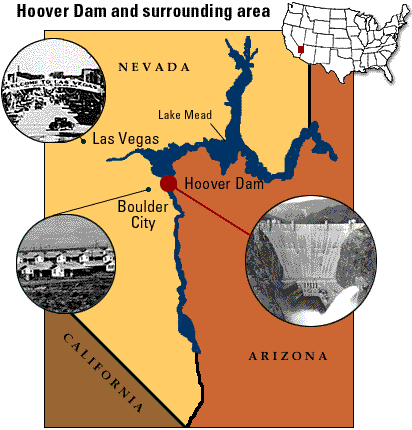 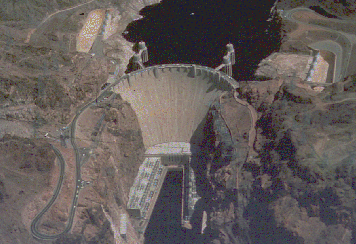 Las Vegas
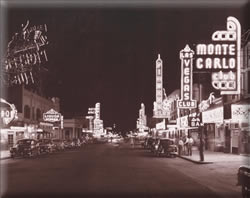 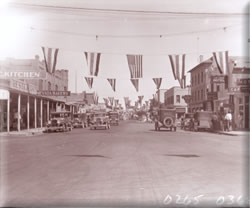 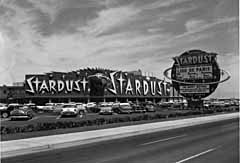